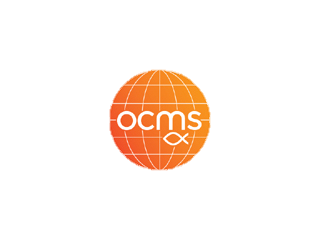 Challenge and opportunity in Global Mission
Paul Bendor-Samuel
Executive Director
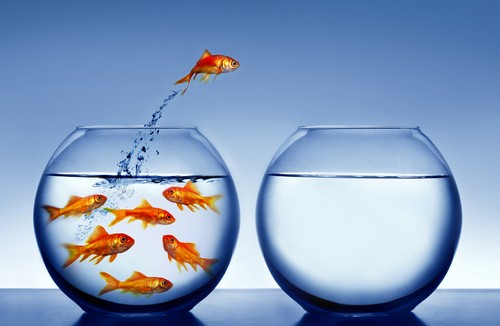 1
Trends: the global context
Better or worse?
Urbanisation and poverty
Mass movement
Changing economic and military power
Socio-economic instability
Globalisation and nationalism
Nationalism and religious radicalism
Climate change
Technology and Artificial Intelligence
What does it mean to be human?
2
Trends: within the church
Churches and NGOs in poverty reduction and care
Changing demographics
Diversity
Multiplication of denominations
Church on the move
Mega churches 
Dialogue between church traditions
Persecution and marginality
Vulnerability
3
Trends: in global mission
Mission from everywhere
Reverse mission to the post-Christian
Faltering financial systems
Multiplication of agencies
Short term
On the job training
Mission in the post-Christian
Direct church sending
CP vs Caring
Contextualisation and local theologies
Rethinking mission
4
Challenges | 1
1. What shapes our understanding of mission?
Christendom mission (Kreider):
Geographically defined
Responsibility of the church
Special agents
Goal is establishment of the church
5
Challenges | 1
‘Mission = sending’
The major obstacle to the church fully participating in the mission of God

Frontier mission: 
Pioneering among ethno-cultural and ethno-linguistic populations where there is no indigenous church
People groups/unreached-unengaged/10/40 window/finish the task
6
Challenges | 1
Assumption (a): mission is about strategy
7
Challenges | 1
Assumption (b): The cross-cultural worker is the key human resource
8
Challenges | 1
The results of these assumptions:
Overemphasis on ethno/linguistic barriers
Reductionist: mission=task
Faulty eschatology
Homogeneous church the goal
‘distant’, powerful, cross-cultural workers key
Marginalises the church in mission
9
Challenges | 2
2. Mission and power
Complex
Power-boat

Neo-colonial attitudes
Fixation with strategy, speed and scale
Often ignores what God is already doing
10
Challenges | 3
3. What is mission?
Missio Dei 

With all wisdom and understanding he made known to us the mystery of his will according to his good pleasure, which he purposed in Christ, to be put into effect when the times reach their fulfilment—to bring unity to all things in heaven and on earth under Christ. Ephesians 1 verse 9-10
Everyone and everything under the Lordship of Christ (Rene Padilla)
11
Oppurtunities | 1
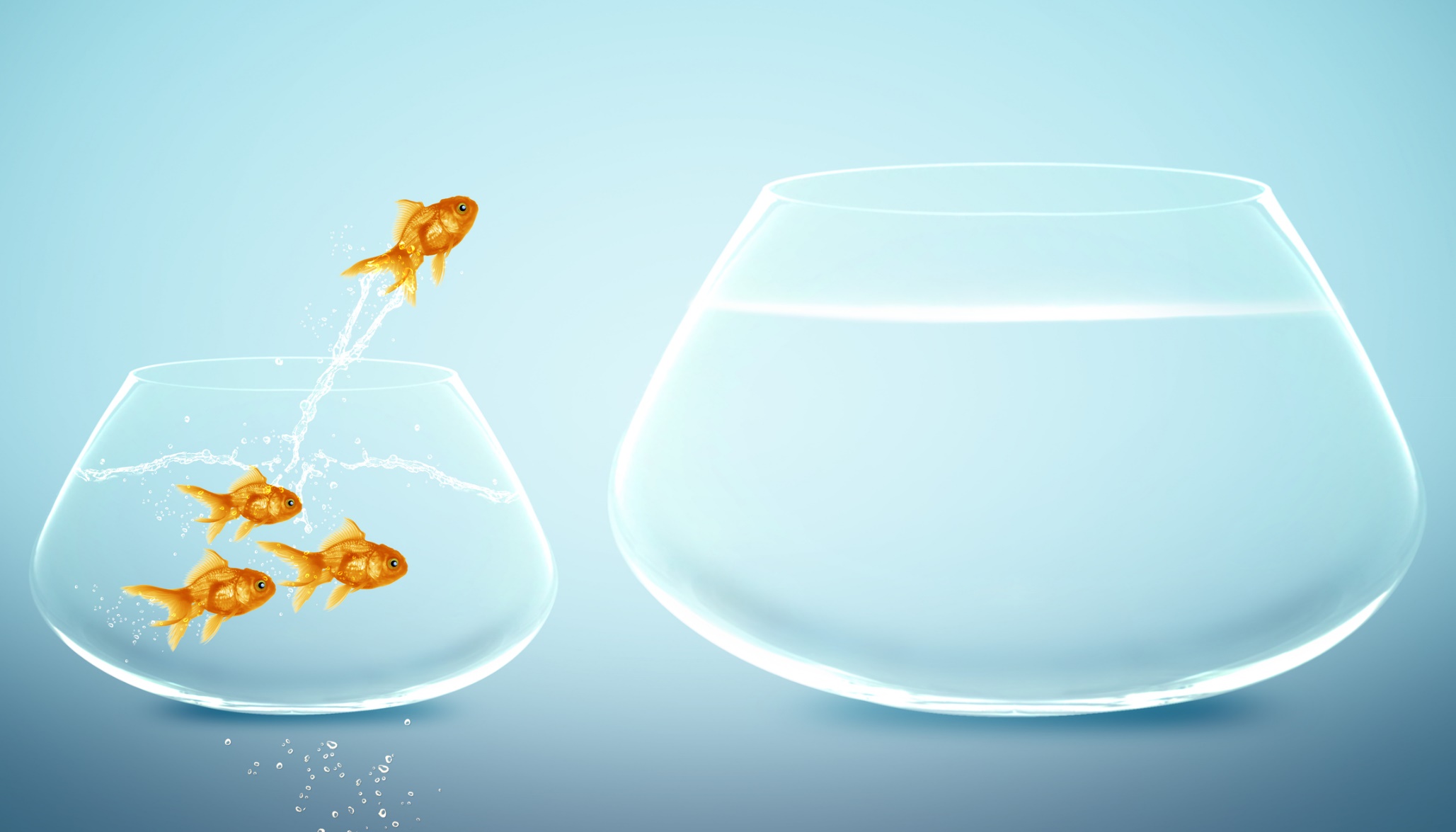 12
Oppurtunities | 1
1. A deeper understanding and practice of mission
Exploration of discipleship
Being disciples
Making disciples

How did the early church grow?
Behaving, belonging and believing

We do not speak great things; we live them (Cyprian 210-258)
13
Oppurtunities | 2
2. A richer, integrated understanding and practice of mission
Amazing opportunity for integrated leaning:
Church & agency
Local and cross-cultural
Gathered and ‘visible’ church
14
Oppurtunities | 3
3. A humbler understanding and practice of mission
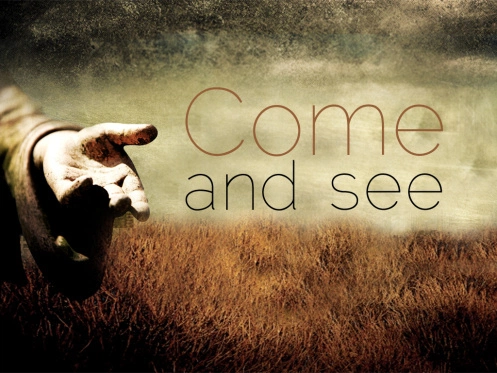 Invitation to come as well as commandto go (Mark 3 verse 14; Acts 16 verse 9)
15
Oppurtunities | 3
Patient mission (Kreider)
Rooted in God’s character
Revealed through the incarnation
Trusting in God, without manipulation, freedom to take risk
Not in a hurry
Unconventional, reconfiguring life around Jesus’ teaching e.g. in areas  wealth, power and sex
Non-violent
Gives religious freedom as there is no compulsion in patience
Hopeful: God is at work, in his time
16
Attitudes and expectations for cross-cultural workers:
We see the local church as the primary instrument of mission
We ask of all mission workers, ‘In what way is my ministry empowering the local church for its mission?’
We commit to co-labouring with the local church in the burning edges of mission
18
Roles for cross-cultural workers
Friendship 
Mentoring and discipleship
Solidarity in suffering
Demonstrate whole life discipleship
Co-pioneering the burning, growing edges of the church’s mission
Be a prophetic voice
Help develop contextualized local discipleship and theology
Engage in intercession and spiritual warfare 
Work for unity and community between national believers
19
20
21